畫圓（圓心、一點）
任務
畫圓心座標為A(3,0)，且通過點B(5,2)的圓形。
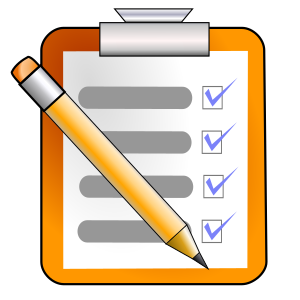 2
輸入「A= (3,0)」後，按「Enter」鍵
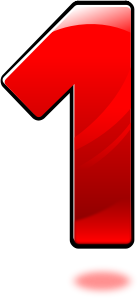 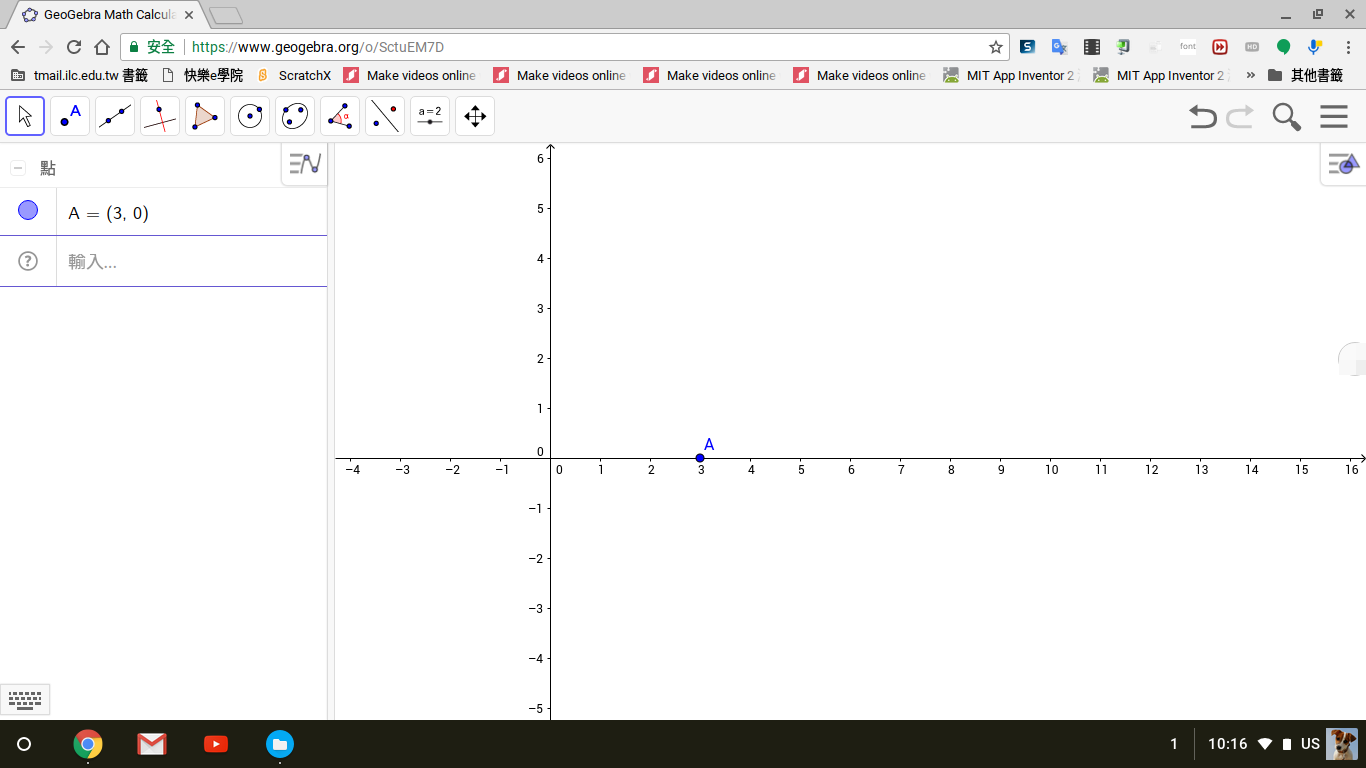 3
輸入「B= (5,2)」後，按「Enter」鍵
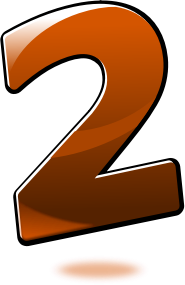 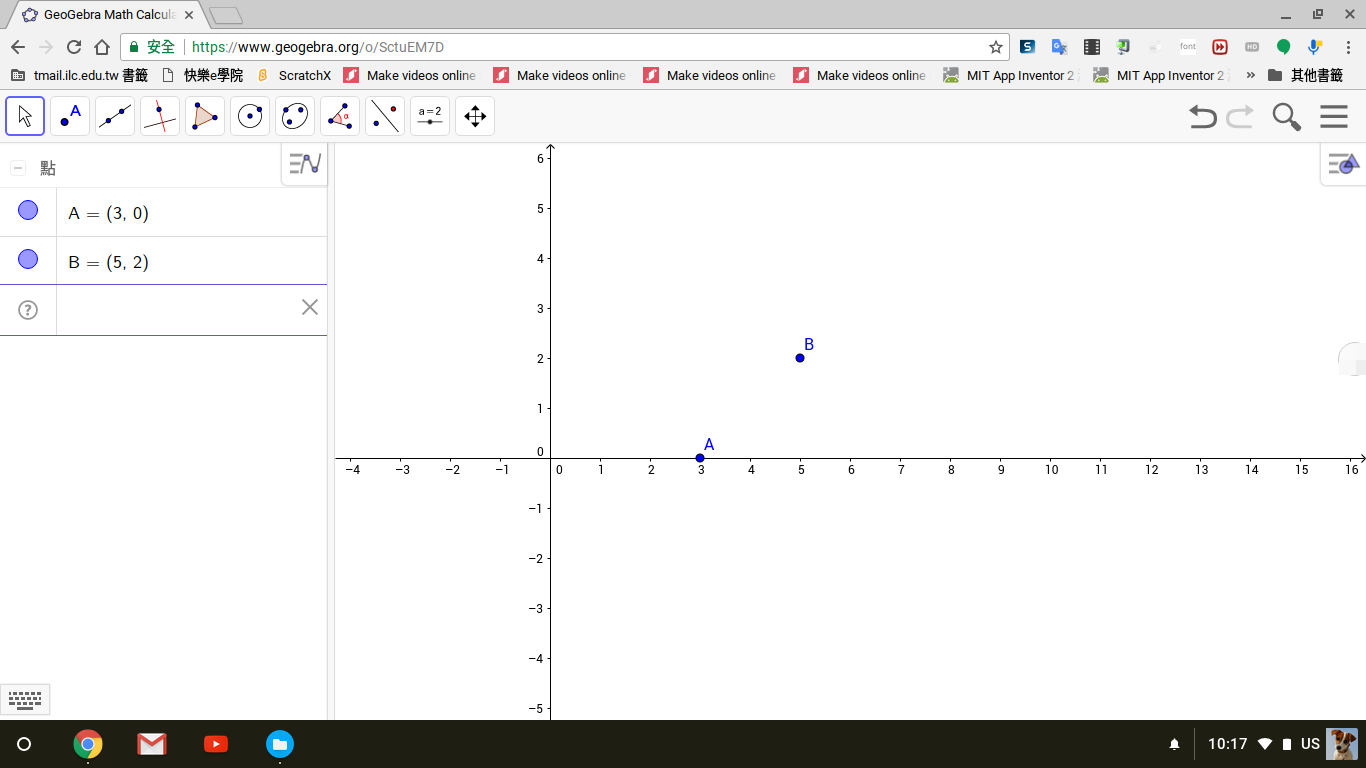 4
點選「圓」圖示，打開選單
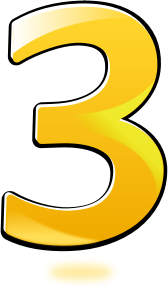 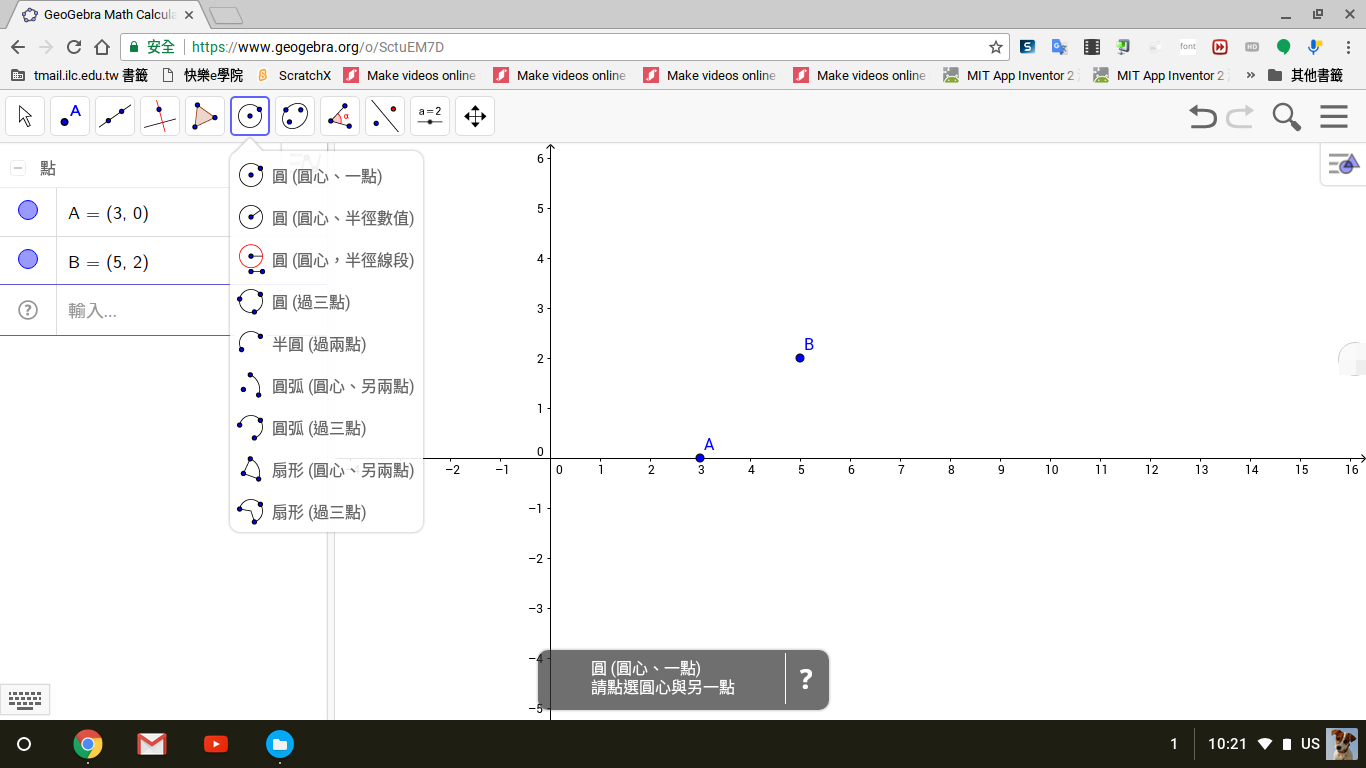 5
點選「圓（圓心、一點）」
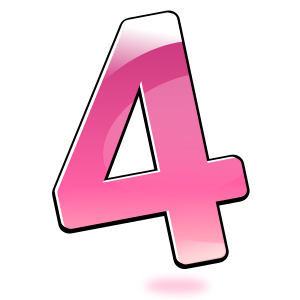 6
點擊點A（圓心）
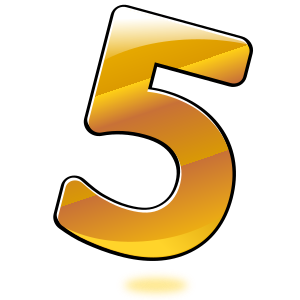 7
點擊點B（一點）
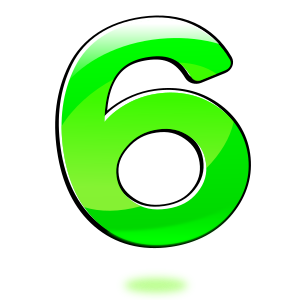 8
圓繪製完成
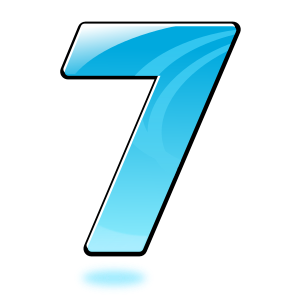 9